Let’s Talk Inclusion
Presenters: 
Carla Nuttall - Executive Director of Corporate Affairs and Marketing.
Billie Kemp - Partnership & Integration Manager in GC Employment and Co-chair of GC's LGBTQ+ EDI Network.
27 September 2023
Welcome and introductions
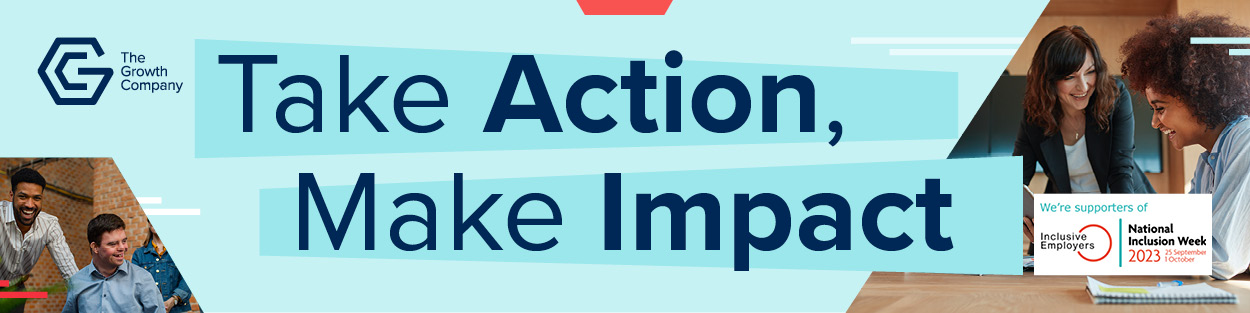 [Speaker Notes: Welcome everyone to today’s lunch and learn as part of our activity marking National Inclusion Week - the theme this year is Take Action, Make Impact. 
This is an informal session where we’ll present our latest updates and give you the opportunity to share feedback or ask questions at the end. 
Just a bit of housekeeping first
We’ll be recording today’s session for those colleagues who can’t make it.
And, unless you’re asking questions, could I ask everyone to please keep themselves on mute to help us reduce the number of distractions.

Before we get into it, let’s start with some quick introductions. 

My name is Carla Nuttall (my pronouns are She/ Her) 
And I'm the Exec Director of Corporate Affairs & Marketing
I've been in role for about five weeks now, although I'm not new to GC having worked here 3 years ago. 
At that time I was the SMT Sponsor for EDI and Chair of the newly established EDI Steering Group
So, I'm really happy to be picking up where I left off and supporting all the great work that's been achieved to date by the networks. 

BILLIE
My name is Billie Kemp (pronouns are they/them) 
And I'm one of the Partnership & Integration Managers for GC Employment 
I've been at GC for nearly 2 and a half years
I'm also the co-chair of the LGBTQ+ EDI Network, alongside Lucy]
Today’s session…
[Speaker Notes: As I mentioned at the top, the theme for National Inclusion Week is ‘Take Action, Make Impact’ and we’ll be talking through some key areas that I hope will bring that to life -  

We’ll start with an update from Billie on our Dignity at Work campaign and share our thinking and top tips on how we can all play our part in creating a more inclusive culture. 

We’ll then take a moment to celebrate some of our EDI achievements over the last 12 months, report on our progress against our annual EDI stats

And talk about what’s coming up next and how you can get involved. Before moving on to the Q&A

So, without further ado, I’ll hand you over to Billie for our Dignity at Work update…]
Dignity at Work
Focus groups to better understand what our colleagues think 
Launch of a new EDI module via P.A.L
Keynote speaker on dignity at work 
New Dignity at Work policy, procedure and charter launched 
Quarterly reports introduced to analyse our performance and inform action
[Speaker Notes: <BILLIE>
At the Growth Company (GC) we want to promote a safe working environment where dignity at work is central to our behaviours and values. 

With this in mind, early last year we launched our Dignity at Work campaign. This involved:  

A series of focus groups to better understand what colleagues think about the support and policies available at GC.
Launched a new EDI module via P.A.L to increase understanding and raise awareness.
Inviting a keynote speaker to introduce the topic of dignity at work and to share their experience.
Launched the Dignity at Work policy, procedure and charter.
We now produce quarterly reports to analyse dignity at work related complaints and identify any key trends to take relevant action.

Dignity at Work is a now an ongoing campaign for us at GC – so we can all retain a focus on supporting a safe and inclusive workplace.]
Dignity at Work
How to recognise unacceptable behaviour
It might be disguised as:

jokes or ‘banter’
political opinions
playing on stereotypes
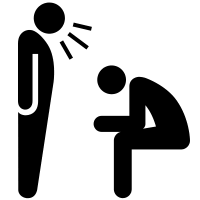 It might take the form of negative micro-messages:

Tone of voice
Rolling eyes about other people’s ideas
Talking over other people or ignoring them
[Speaker Notes: Harmful behaviour is not always easy to recognise. 

You can find the definition of unacceptable behaviour in our diginity at work policy, including some of the following examples:

Bullying by exclusion
Intimidating behaviour
Inappropriate or offensive jokes
Humiliation or ridicule

Unacceptable behaviour is not always overt/ obvious. 
It is important to note that it might be more subtle/ take the form of micro-messaging such as excluding from social events, consistently talking over a person during meetings or discounting their ideas which are later presented as their own.

If you haven’t checked it out 78already, take a look at our EDI module which includes a short video explaining a little more about micro messaging and the impact on individuals.]
Dignity at Work
How to respond to unacceptable behaviour
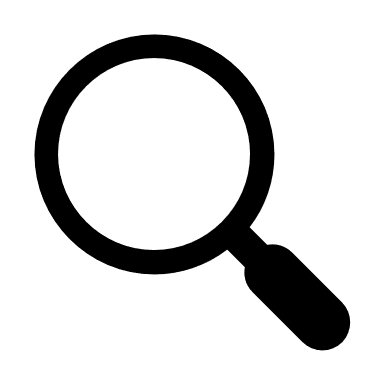 SEEKING CLARIFICATION

What did you just say? I didn’t quite get it.

I’m not sure I understood you correctly. Do you mean…?

I don’t get this joke.
EXPRESSING FEELINGS

I’m not sure how hearing this makes me feel.

That sounds racist/ sexist/ homophobic to me. If you are going to continue, I will have to leave.

This is making me uncomfortable, if I’m honest.
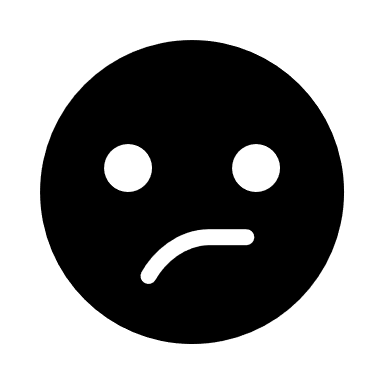 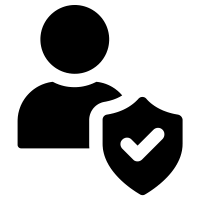 INVOKING VALUES

Let’s be careful of our words. We respect all people here.

I feel this does not align with our internal policy on Dignity at Work.
EXPORTING CONFLICT

May we have a word in private please?

I’m sending you this email following our exchange earlier.
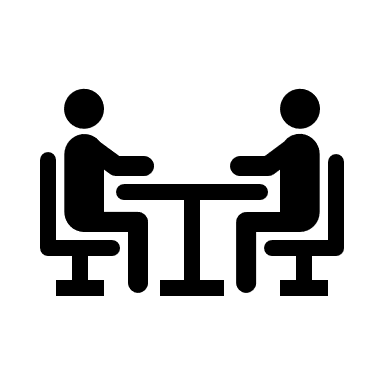 [Speaker Notes: Here are a few practical examples of how you could approach someone who has demonstrated unacceptable behaviour…]
Top tips
Stay calm & convey disapproval or discomfort without provoking a defensive reaction

Question the individual’s use of words or action to clarify their intention
		
Give individuals an opportunity to rethink their choices
	 “What makes you think this?”

React towards the issue rather than the individual 
		 “You are racist”    “This sounds racist”

Avoid jargon, academic or loaded language (e.g. “microaggressions”)
		
Explain why their behaviour may be perceived as offensive & express your feelings

Make the person feel accountable for their words and actions without humiliating them

Report abuse and unacceptable behaviour following our internal policies
Report it!
Colleagues
1
Dignity at Work Policy and procedure
Whistleblowing Policy
Client
Client
2
GC Complaints Procedure
Supplier
3
GC Supplier Process
Supplier
Learner
Learner
4
Safeguarding Policy
CURA report | DSOs
Colleagues
[Speaker Notes: We want to create a safe space for people to raise their concerns. 

And we’d encourage colleagues to discuss any concerns about unwanted behaviour (including bullying or harassment) towards them or another person - with the person themselves. 

If informal attempts to resolve the situation have not been successful, or if a colleague feels that the incident may not be resolved informally, they may wish to raise a formal complaint using the Dignity at Work complaint procedure. 

We understand this can sometimes be difficult, so this procedure also allows for others to raise concerns. 

While we encourage colleagues to raise any harassment, victimisation or bullying related complaints through the Dignity at Work Policy, there may be occasions where colleagues would prefer to raise their concerns through the Whistleblowing policy (for instance if they want to remain anonymous).

In such cases, we want to reassure that those who raise concerns in good faith, can do so without fear of reprisals or victimisation.

As a quick reminder – the group policies are available to access on the Intranet - Group Policies. 

It’s important to reiterate that complaints through the Dignity at Work policy are taken incredibly seriously and investigated so that appropriate action can be taken.]
Dignity at Work
Discrimination tracker report
Key outcomes

Reinforce Code of Conduct
Monitor behaviour
Assigning additional training
A change of manager
Reasonable adjustments
Changing advisors
Quarterly Report
Type of Dignity at Work related complaint
Business area
Stakeholder type 
Outcome 
Key recommendations following complaint
Annual Summary Report:
50% of complaints - received by clients
36% from colleagues 
14% from a learner/ other third parties
[Speaker Notes: Last year we started reporting quarterly on any dignity at work related formal complaints received by colleagues and external parties (liaising with customer complaints, whistleblowing, safeguarding, supply chain and HR). 

We also produced an annual summary to analyse any key trends, identify areas for improvement and take relevant action where needed.

And what do we report on: 
We report on the type of complaint, stakeholder type and the business area; 
In the annual summary – we found that 50% of the complaints were received by clients, 36% from colleagues and the remaining 14% from either a learner or other third parties.

An what have been the key outcomes: 
The most common action following formal complaints were a clear reminder of the Code of Conduct
Monitoring and continuing to monitor behaviour. 
Other outcomes have included: 
Assigning additional training, a change of manager, reasonable adjustments being put in place and changing advisors.

Some of the recommendations which have been put in place during this time include:
Signposting colleagues to Dignity at Work policy and Charter through this live session and regular emails
Launched the Disability Inclusion training
Recruited an EDI Manager in Employment to look at how we shape our service design to better meet the needs of our participants and ensure EDI is embedded in the delivery of our services.
Launched Trans Inclusion training, Let’s Talk Inclusion for people managers and Allyship for colleagues

It is work in progress, but we felt it was important to explain some of the key actions taken as a result of formal complaints being raised and analysing this data.]
Seeking emotional support
Bullying and harassment have serious psychological consequences for the recipient, such as:

Anxiety
Depression
Reduced confidence
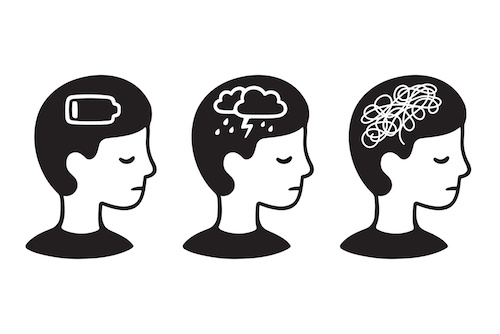 EAP services 
to access free 24/7 advice & counselling: 0800 030 5182 

Nominated Mental Health First Aiders
for peer support and advice. These are listed on Our Working Way 

EDI Network Chair 
to share your experience with a support network or for signposting for additional support: EDI@growthco.uk
For emotional support, please reach out to:
[Speaker Notes: Just a reminder of the support available to access at GC…]
Creating an inclusive culture
EDI Steering Committee and 8 EDI networks
Strategy, Policies and Procedures
Lead by Example
Promoting 
GC values
Awareness
raising
Promoting 
allyship
Inclusive
Recruitment
Practices
Training
Organisational
 Culture
[Speaker Notes: It is everyone's collective responsibility from the top down. 

Here’s a few of the key components that will help us to build on an inclusive culture at GC.

Promoting Allyship at GC

We all have a responsibility to create an inclusive workplace, so we encourage everyone at GC to take an active role as an ally to others. Actions such as:

1. Listen, pay attention and educate yourself
2. Speak up (but not over the people you are trying to support) and challenge inappropriate behaviours or language.
3. Don't be afraid to get things wrong along the way but make sure you learn from any mistakes and apologise where needed.
*Ally is a verb not a noun. It's an ongoing active process, so get involved where you can with the above points and help normalise the term allyship.]
GC Dignity at Work Charter
[Speaker Notes: To foster psychological safety, we need to ensure people feel included, safe to learn, and safe to contribute and challenge the status quo without fear of being embarrassed or punished in some way.

Here’s a reminder of the key principles of the Dignity at Work Charter which support the Dignity at Work Policy and our values.
So next we’re going to look at some of the key EDI statistics which help us to measure our impact…

CARLA]
Our Annual EDI Statistics
[Speaker Notes: We started measuring our EDI data in 2019/2020 and there are clear measures from both our workforce data and our third-party reviews that we've made a significant shift between then and now to become a more diverse and inclusive organisation. 

We've embedded EDI culturally through SMT commitment, education, awareness, policy change, and an empowered EDI network of colleagues.]
Performance headlines
Category
June 2023
In year change (2022)
Change since 2020
Ethnic communities
15.2%2023
-1.3%
+3.2%
Disabled people
13.7%e 2023
+1.4%
+4%
Gender split
40% (male) /
 60% (female)3
+2% (m) /
-2% (f)
0%
7%
LGBTQ+ representation
- 0.7%
+2.8%
-2 years
Average age
41
0%
[Speaker Notes: Since 2020 - overall - our representation and diversity profile has improved which is positive. 
The analysis has shown that there were significant improvements between 2020 and 2022
Our data for this year is showing stability against our 2022 figures – although there is a slight regression in some areas – shown here in red. 

So let’s take a look at each of these in turn:

There’s been a positive increase in colleagues from diverse ethnic communities over the past 3 years – it was 12% in 2020 and 16.5% in 2022. This year there’s been a slight decrease to 15.2% (shown here as a 1.3% differential). Managers from diverse ethnic communities have remained the same at 6.2%.
The number of colleagues with a declared disability has increased from 9.7% in 2020 to 13.7% in 2023.
GC’s gender split has remained stable. In 2022 it was at 38% male to 62% female; and in 2023 it was at 40% male to 60% female.
LGBTQ+ representation has remained relatively stable since last year at around the 7% mark.
The average age across GC is 41. And whilst age statistics haven’t changed overall, the proportion of 20-24 year olds has decreased by 1% and colleagues across the 50-64 age category have increased by 1%.  
Last year we also started reporting on religion representation with the 3 biggest categories being Christianity (42%) no religion or faith (45%) and Islam (5.74%) as well as representation with Sikh, Hindu, Buddhist and Judaism.

We have showed solid progress since we started monitoring our performance in 2020, but one of the takeaways for me is that this is very much an ongoing journey and we need to continuously improve to ensure we become more representative of the communities we support. 

In terms of how we take this work forward – this is something we will look to explore through more tailored activity across Business Units, management engagement and corporate activity. 

I’m now going to touch on some of the things we’ve done over the last 12 months to make an impact and support us on that journey]
Highlights
Established EDI Steering Group, networks and chairs
New Menopause policy, guidance and training launched
Senior Management Team sponsor for each of our 8 EDI networks
Introduced blind sifting to our shortlisting process
Increased colleague engagement
Colleague survey
Improved family friendly benefits
Low Gender and Ethnicity Pay Gap remains low
Made changes to our Dignity at Work policy and procedures
Suite of EDI related training via P.A.L
[Speaker Notes: The EDI Steering Group, networks and chairs are now well established across the Group.
There is a Senior Management Team sponsor each supporting one of our 8 EDI networks – this has been a welcomed approach that allows for a greater understanding of colleagues' experiences.
There is increased communications and engagement with colleagues – as we continue to run regular awareness campaigns informed and shaped by our EDI networks. This includes keynote speakers; events; and regular blogs, newsletters and email communications covering a wide range of topics.
We have made improvements to our family friendly benefits
Made changes to our Dignity at Work policy and procedures to simplify reporting concerns – which Billie touched on earlier.
We launched a new Menopause policy, guidance and training to offer the relevant support to all colleagues.
We’ve introduced blind sifting to remove any unconscious bias through the shortlisting process.
Our colleague survey has given us a deeper understanding of colleague engagement and experience.
Our Gender and Ethnicity Pay Gaps remains low for the second year at 0.6% and 1% respectively (and that compares favourably to a UK gender pay gap average of 14.9%).
We offer a range of EDI related training via P.A.L such as Disability Inclusion, Neurodiversity, and the Menopause to increase understanding and confidence.]
EDI accreditations and charters
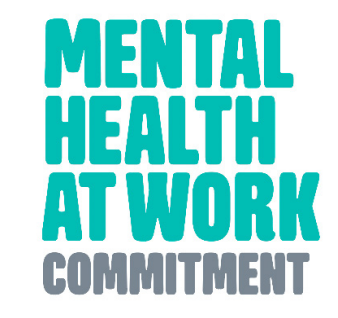 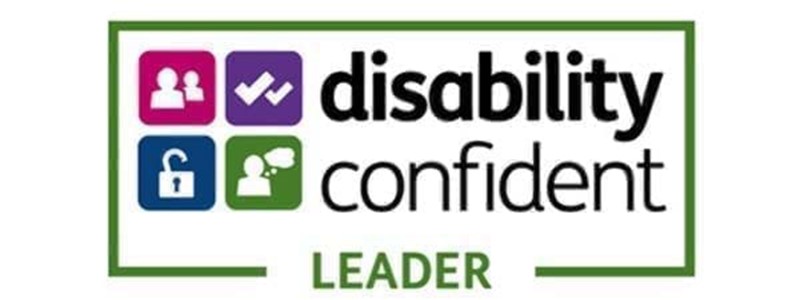 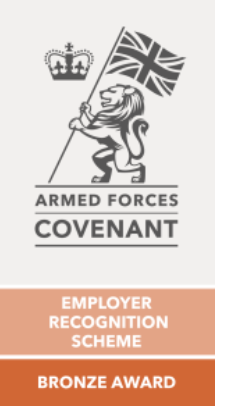 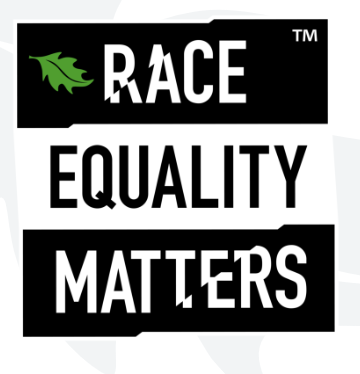 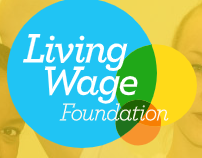 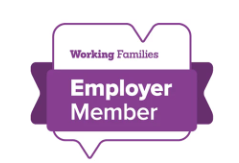 [Speaker Notes: We continuously strive to be a good employer and we're proud to have received a number of employer awards and accreditations

The All equals charter – is Manchester Pride’s programme to help businesses and organisations understand, recognise and challenge any form of discrimination in the workplace. It aims to make workplace recommendations for inclusivity, diversity and equality for marginalised people. 
We received ‘Good Practice’ level within 6 months of having achieved ‘foundation’ level.

In August, GC was re-accredited as a Disability Confident Leader which is valid until August 2025. During this period, we’ll continue to take an active role in encouraging and helping other employers on their journey to becoming Disability Confident. 

In autumn 2021, GC became a member of Working Families; the UK’s work-life balance charity. Their mission is to remove the barriers that people with caring responsibilities face in the workplace, providing the tools and benchmarking information to influence policy and advise employers on best practice. 

The HR team in conjunction with the veteran’s network group recently submitted a pledge of support to Armed Forces, veterans and their families which has been accepted by the Armed Forces Covenant. 
The covenant will enable us to recognise, understand and support those who serve or have served and family members of the armed forces to ensure fairness and accessibility to services. 
We’re now an established member of the covenants employer recognition scheme with Bronze status and will work towards obtaining the silver award over the next 12 months.

In August, GC was accredited as a Real Living Wage employer. And over the next 12 months, we’ll be working towards any milestones identified in the action plan.

We were awarded the Race Equality Matters trailblazer Bronze status in July this year.
And last but not least, we recently signed the Mental Health at Work Commitment which means committing to achieving better mental health outcomes and a genuine longer-term positive impact on our colleague’s wellbeing. We’ll be sharing more about this in our next monthly Wellbeing Wednesday update.]
How you can get involved
[Speaker Notes: We’ve delivered a lot and while there continues to be proactive activity to drive equality, diversity and inclusion across the Group, there is still more we can all do to truly embed an inclusive culture.]
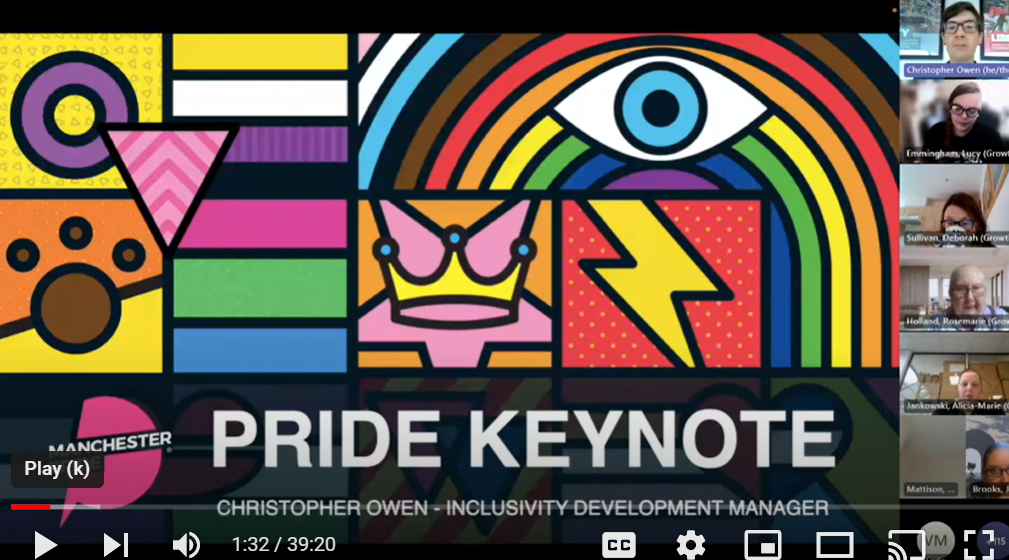 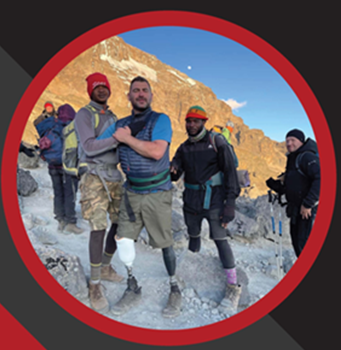 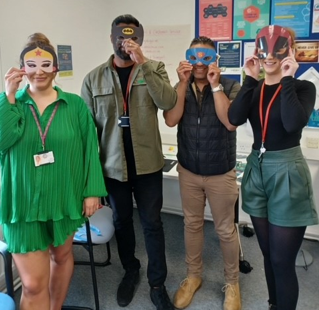 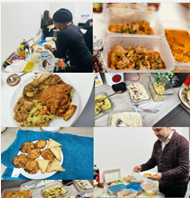 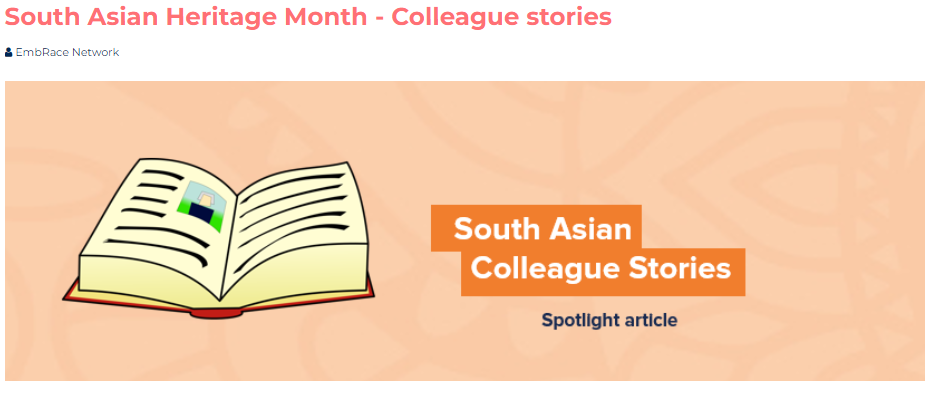 [Speaker Notes: Our EDI Networks have played a critical role throughout our journey – and this is just a snapshot of some of the activities we’ve been involved in 

We’d love your engagement and support – so this is a shameless plug for the work of our EDI Networks and how you can get involved…]
Join our GC EDI Networks
Subgroups of the Health and Wellbeing EDI Network:
Menopause Support Group via Teams
Mental Health Champion Group
Neurodiversity Champion Group
[Speaker Notes: Our EDI steering group is made up of eight EDI Networks, designed to promote and recognise the value that EDI brings to our organisation. 
Across all networks we have around 150 colleagues who've signed up to be involved in one of the networks that they feel particularly passionate about. 
Each EDI network has a dedicated Senior Management Team (SMT) sponsor, which enables SMT to directly explore issues and concerns dedicated to a specific theme and provide the network chairs additional support to present initiatives. 
The networks usually meet online monthly (with option of face to face where possible) are a great opportunity to meet others, share personal experiences, for peer-to-peer support and make a positive difference by being involved in activities or different campaigns we organise throughout the year.
Billie would you like to give some examples of the type of activity the LGBTQ+ network has been involved in?
If you would like to be an ally, get involved or simply want to find out more, please visit the EDI page on OWW or email EDI@growthco.uk]
What’s coming up…
Dignity at Work campaign
GC Mentoring programme
Continuous learning
EDI Calendar
Our Working Way - Find out more
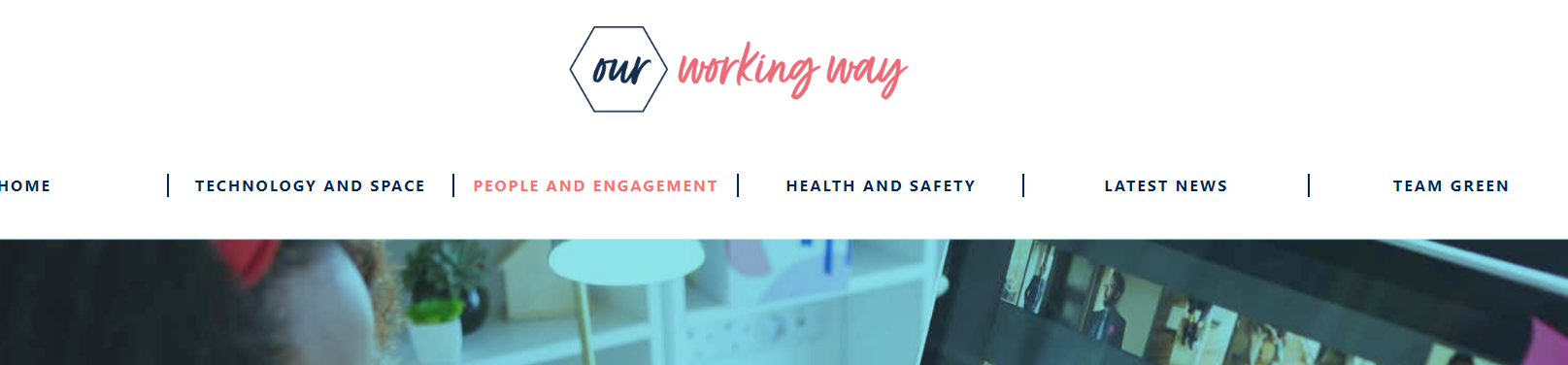 [Speaker Notes: What’s coming up

So finally, a quick snapshot of what's coming up and what you can get involved in 

Our Dignity at Work campaign will continue to run for the remainder of this year, and we will monitor data to understand how successfully it has been embedded across GC. We are currently running focus groups on the engagement survey results and will put recommendations forward once these have taken place. 
GC Mentoring programme: Earlier this month we launched the iMentor platform with the first phase to recruit mentors (still time for apply). The second phase will be to invite mentees to apply in October.
Continuous learning: You can access further EDI related training via P.A.L including our new Allyship workshop, Disability Inclusion, Understanding Your Biases and we have short videos on topics such as the menopause and neurodiversity to help increase understanding.
Through our EDI Calendar we will continue to share a range of activities and campaigns throughout the year with updates regularly promoted in GC News.
And to find out more about our previous EDI campaigns and to access Health and Wellbeing tools and resources – check out the People and Engagement section of Our Working Way app.]
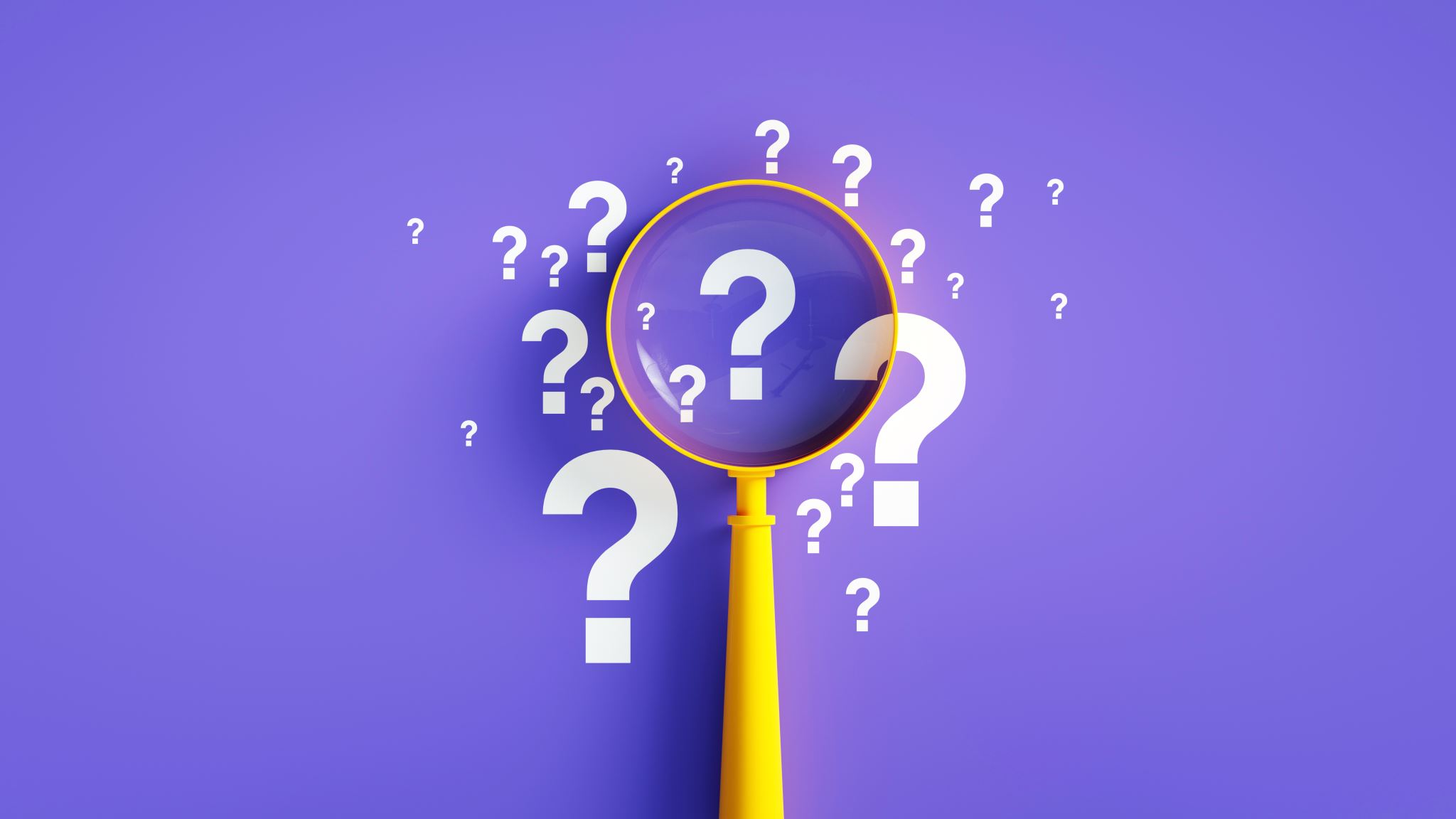 Thank you for joining
[Speaker Notes: So over to you – any Q’s/ observations you’d like to share 
Should mention that we have a few Network colleagues on the call as well who will also be able to chip in. 
For any questions we don’t manage to get to in the time – we’ll follow up on them after the session.
And remember that you can email any Q’s to the EDI email account.]